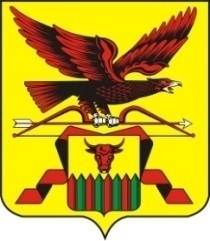 Правоприменительная практика Региональной службы по тарифам и ценообразованию Забайкальского края в области регулирования тарифов на коммунальные услуги: обоснованность установления, изменения и применения цен (тарифов)
Начальник отдела тарифов на услуги ЖКХ
Е.А.Грязнова
Начальник отдела прогнозирования, анализа и тарифов ТЭК
А.И.Казанцева
Консультант отдела правового обеспечения и кадров
О.Н.Дорожкова
Государственный контроль в области регулирования тарифов в части обоснованности установления, изменения и применения тарифов
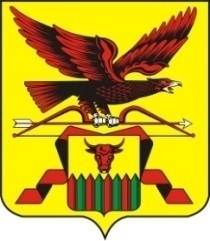 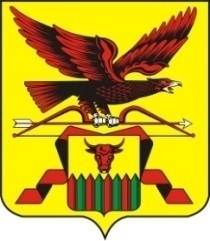 Результаты проверок
По результатам проверок выявлено 8 нарушений:
По результатам выявленных правонарушений возбуждено 11 административных дел, из которых 9 закрыты в связи с малозначительностью совершенного правонарушения, 2 дела переданы в мировой суд на рассмотрение.
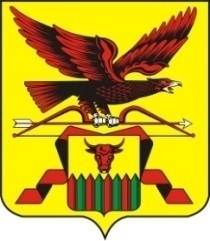 В 2020 году РСТ Забайкальского края запланировано проведение 7 проверок
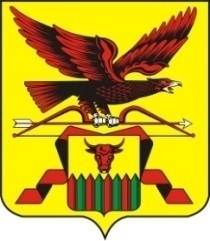 Результаты рассмотрения административного дела, направленного на рассмотрение из прокуратуры
Ответственность за непредставление сведений предусмотрена ч. 2 ст.19.7.1 , ст. 19.7 КоАП РФ
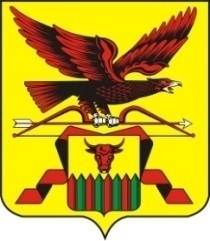 Ответственность за нарушение порядка ценообразования предусмотрена ст.14.6 КоАП РФ
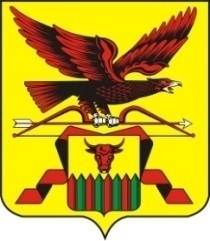 СПАСИБО ЗА ВНИМАНИЕ !